САЕ Вызовы социального развития
в предметных рейтингах QS
По материалам Информационно-рейтингового центра
Аналитического центра НИУ ВШЭ
Сентябрь 2016
ВШЭ в предметных рейтингах: разрез САЕ ВСР
Вузы России
Вузы 5-100
ПРЕДМЕТЫ QS, 
в которых представлены
НИУ ВШЭ
* Всего предметов в рейтинге QS
ВШЭ в предметных рейтингах
В рейтинге
Без вхождения в рейтинг (быстрое продвижение)
САЕ Вызовы социального развития
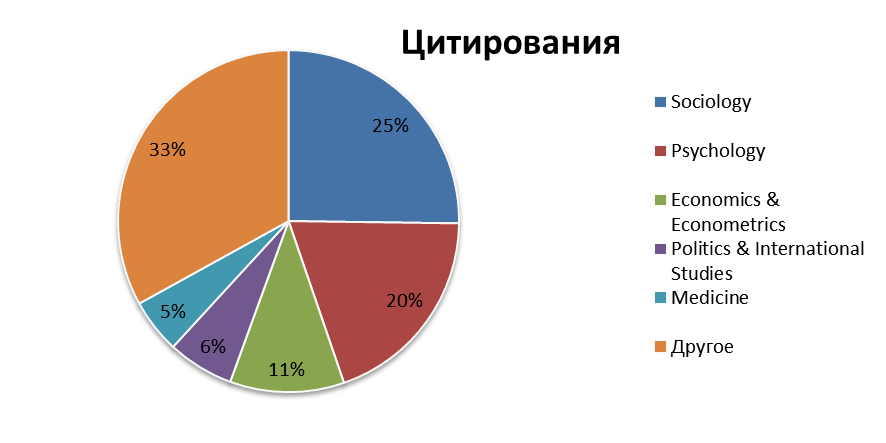 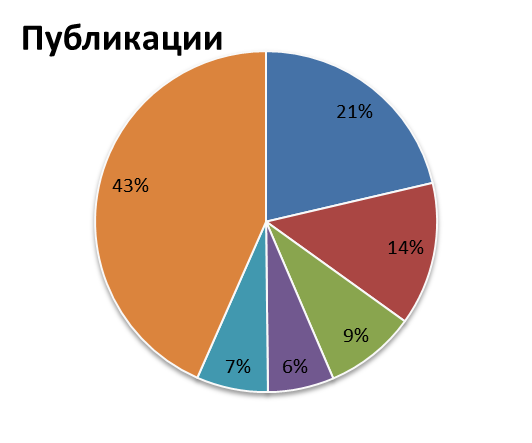 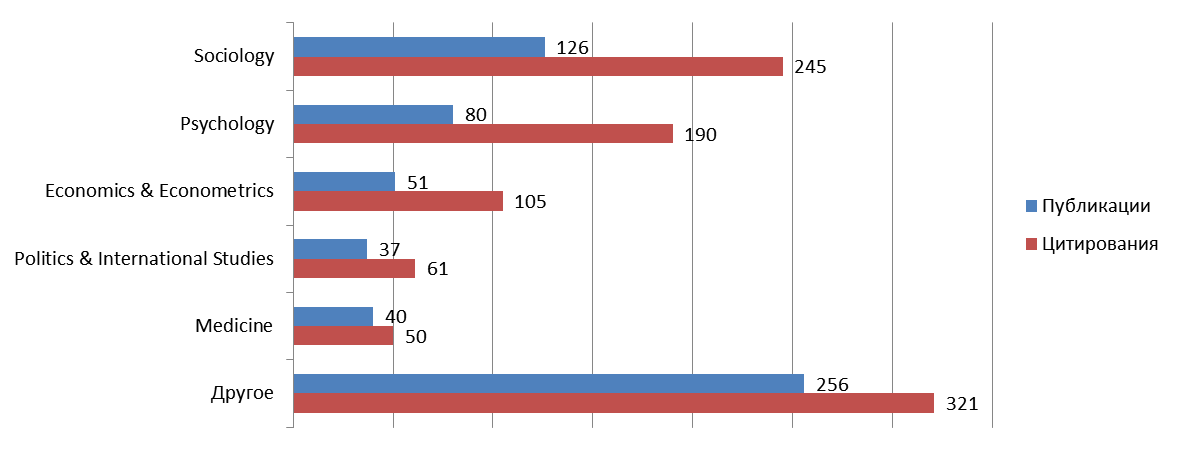 Всего публикаций – 349 Цитирований – 581
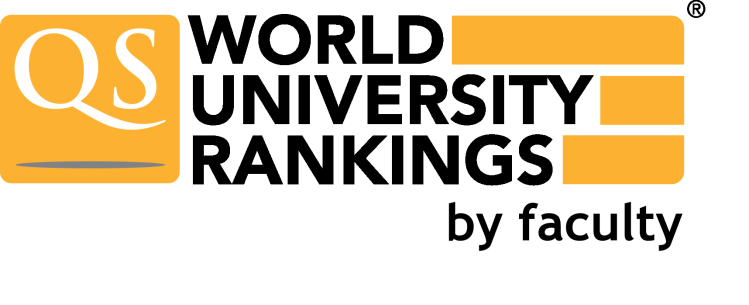 SOCIAL SCIENCES & MANAGEMENT
СОЦИАЛЬНЫЕ НАУКИ И МЕНЕДЖМЕНТ
РЕЙТИНГ 2015 место в мире = 161место в России = 2
Предметы ВШЭ в
SOCIAL SCIENCES & MANAGEMENT
СОЦИАЛЬНЫЕ НАУКИ И МЕНЕДЖМЕНТ
Sociology. Социология 101-150 (2016)
ECONOMICS. ЭКОНОМИКА И ЭКОНОМЕТРИКА 101-150 (2016)
Politics & International Studies. Политика и международные отношения 101-150 (2016)
BUSINESS & MANAGEMENT. БИЗНЕС И МЕНЕДЖМЕНТ 151-200 (2016)
Development Studies.Исследования социального развития 51-100 (2015)
ACCOUNTING & finance. Бухгалтерия и финансы  151-200 (2016)
EduCATion. образование
CoMMUNICATION. Коммуникации и сми
LAW. право
STATISTICS. статистика
SOCIAL POLICY. Социальная политика
Sociology. Социология
ПУБЛИКАЦИИ
ОТВЕТЫ ЭКСПЕРТОВ  в 2015 (повлияли на рейтинг 2016)
ОТВЕТЫ ЭКСПЕРТОВ
Sociology. Социология
Москва
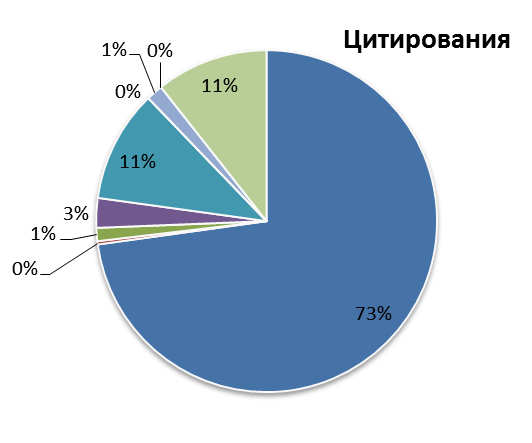 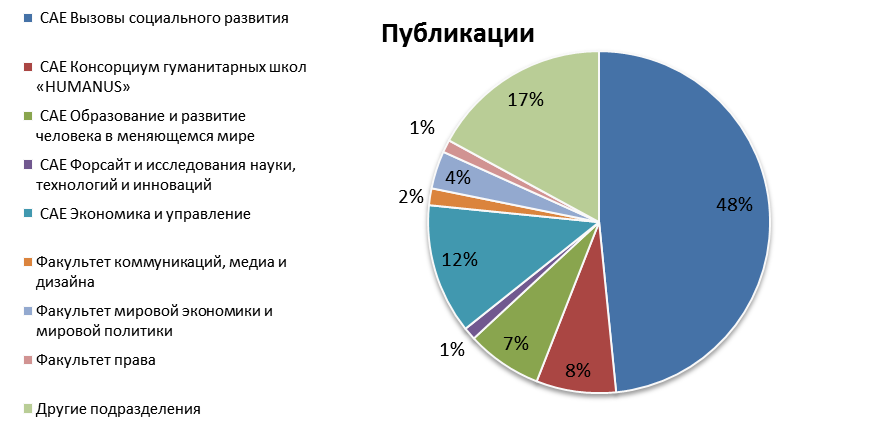 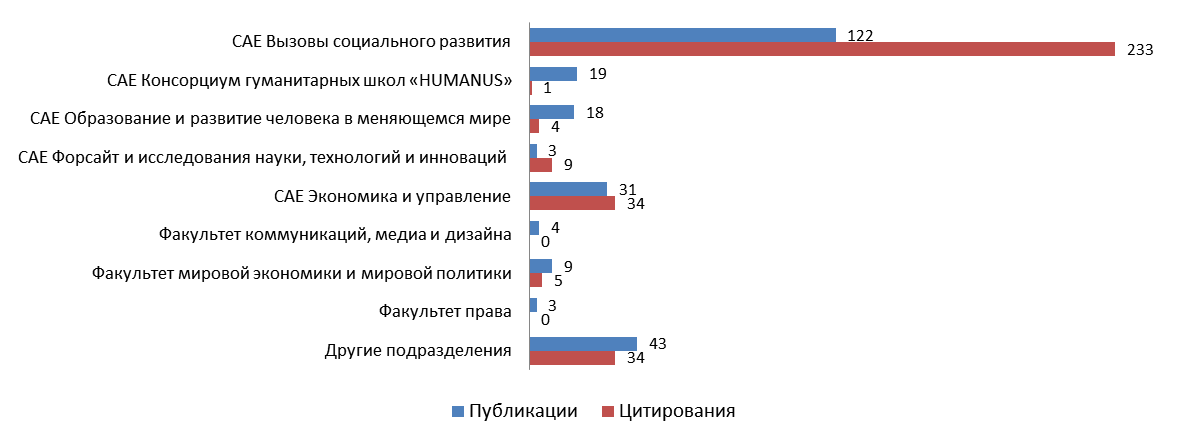 Sociology. Социология
Вклад САЕ Вызовы социального развития
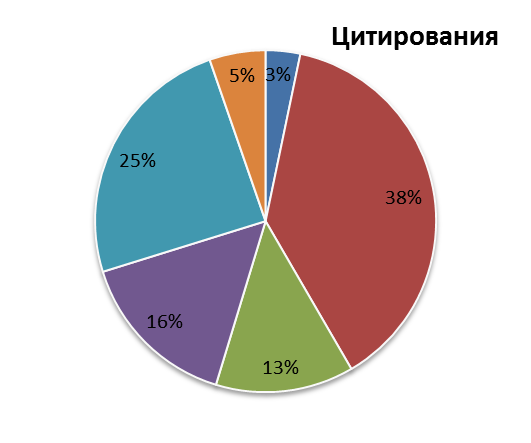 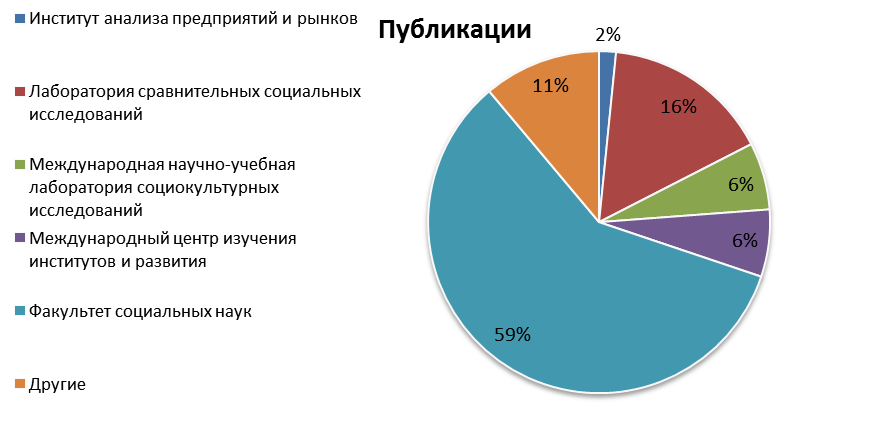 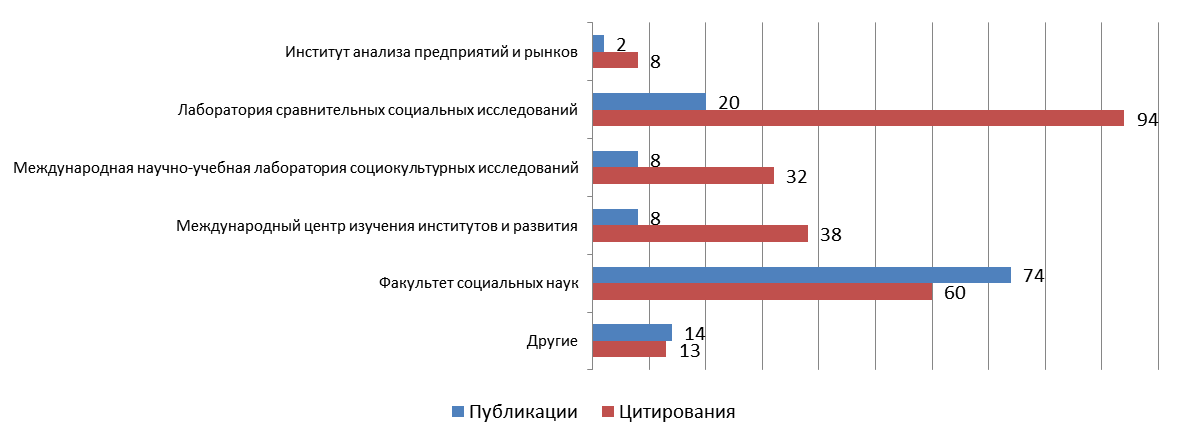 Politics. Политические науки
ПУБЛИКАЦИИ
ОТВЕТЫ ЭКСПЕРТОВ  в 2015 (повлияли на рейтинг 2016)
Politics. Политические науки
Москва
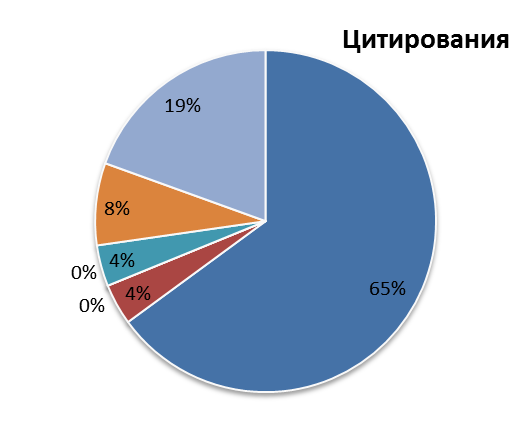 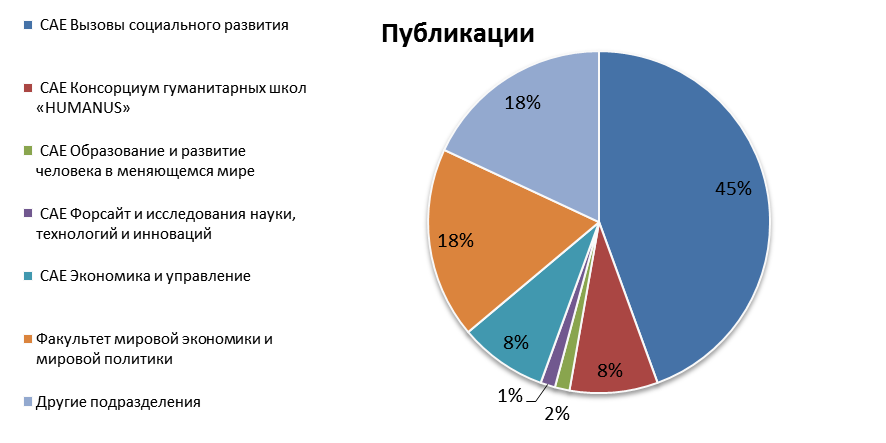 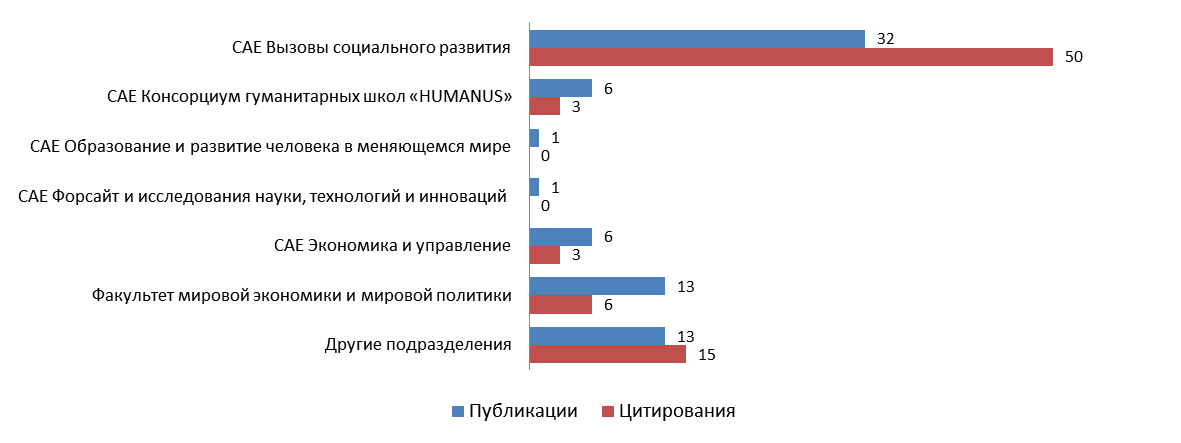 Politics. Политические науки
Вклад САЕ Вызовы социального развития
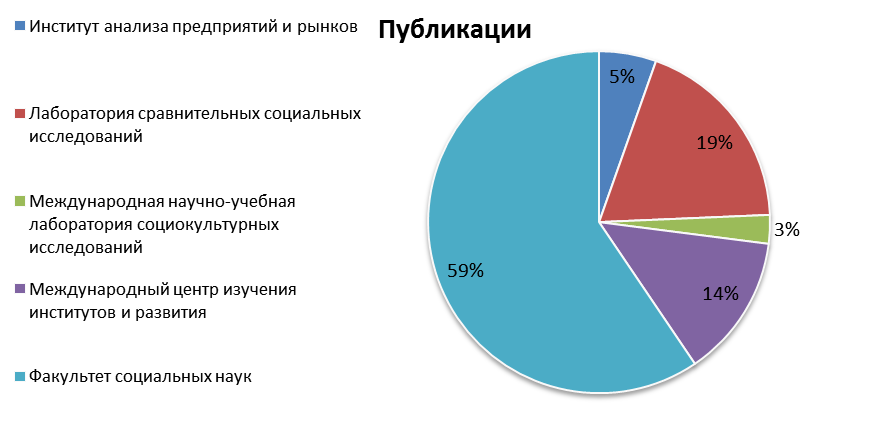 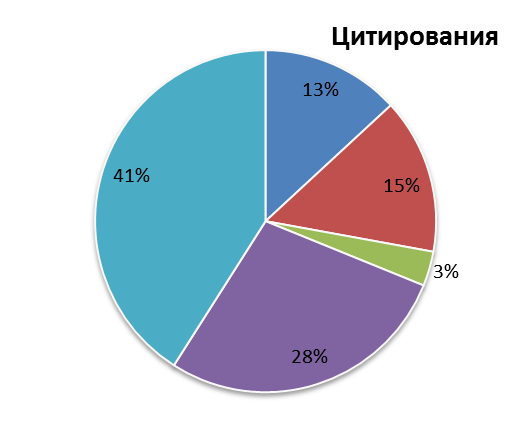 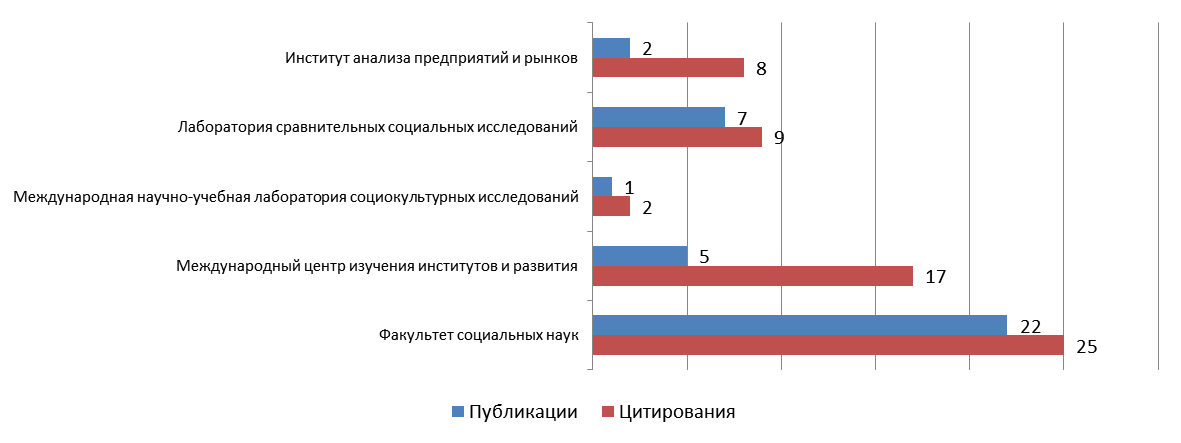 Psychology. Психология
ПУБЛИКАЦИИ
ОТВЕТЫ ЭКСПЕРТОВ  в 2015 (повлияли на рейтинг 2016)
Psychology. Психология
Москва
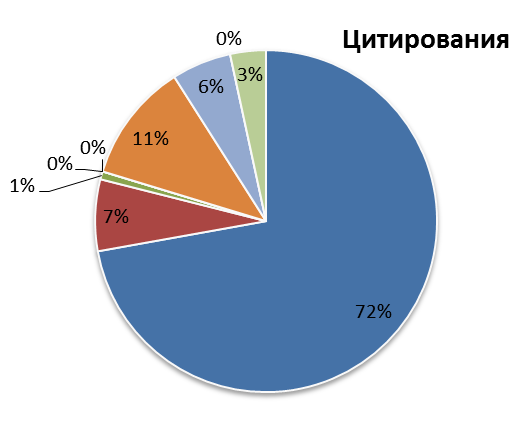 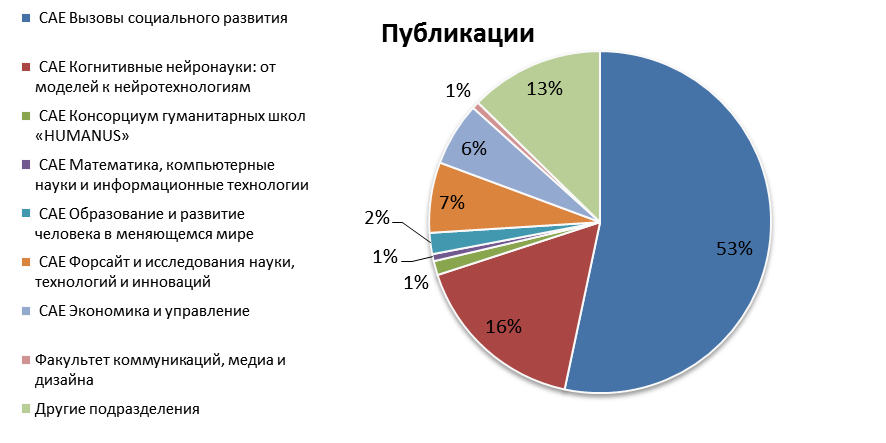 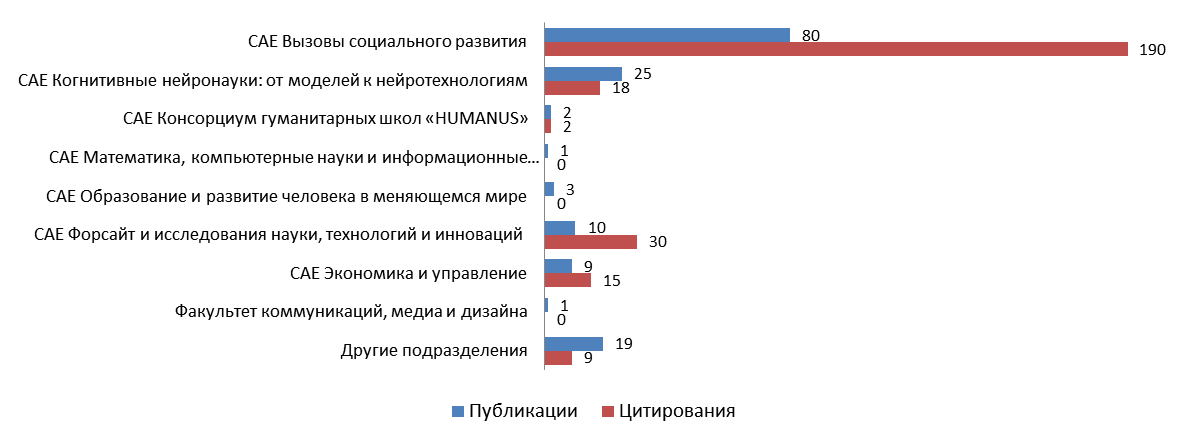 Psychology. Психология
Вклад САЕ Вызовы социального развития
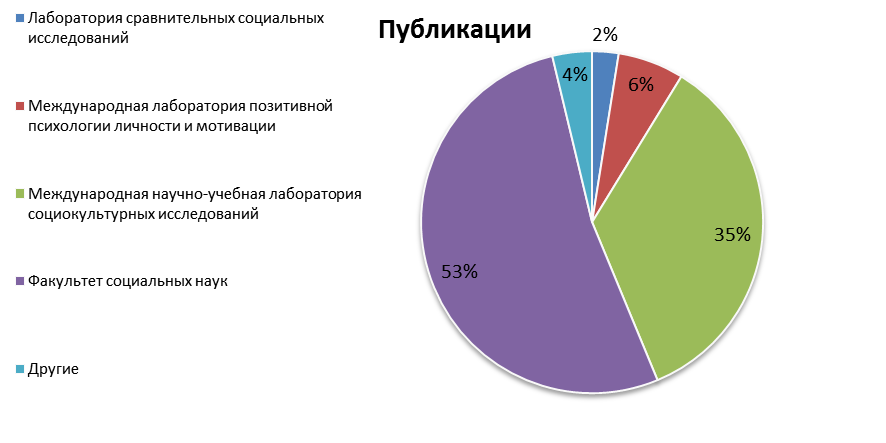 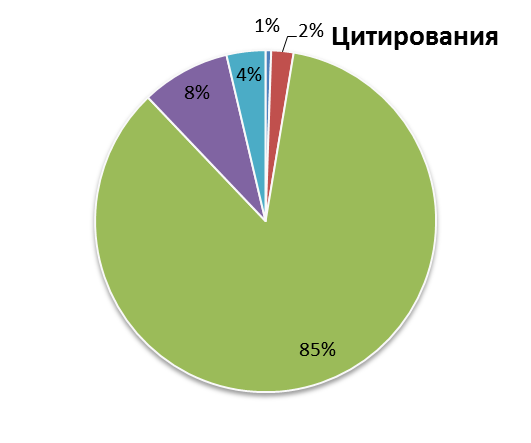 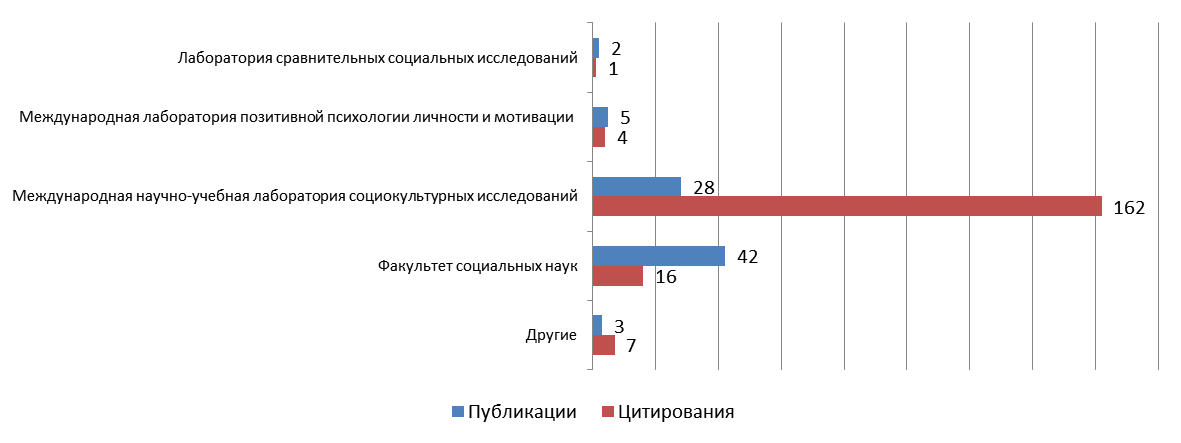 Development Studies (from 2015).Исследования социального развития
ПУБЛИКАЦИИ
ОТВЕТЫ ЭКСПЕРТОВ  в 2015 (повлияли на рейтинг 2016)
Development Studies (from 2015).Исследования социального развития
Москва
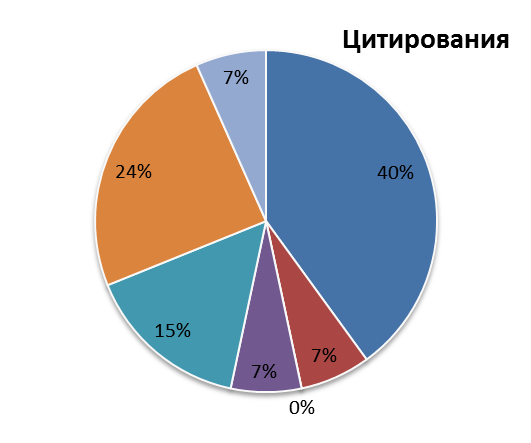 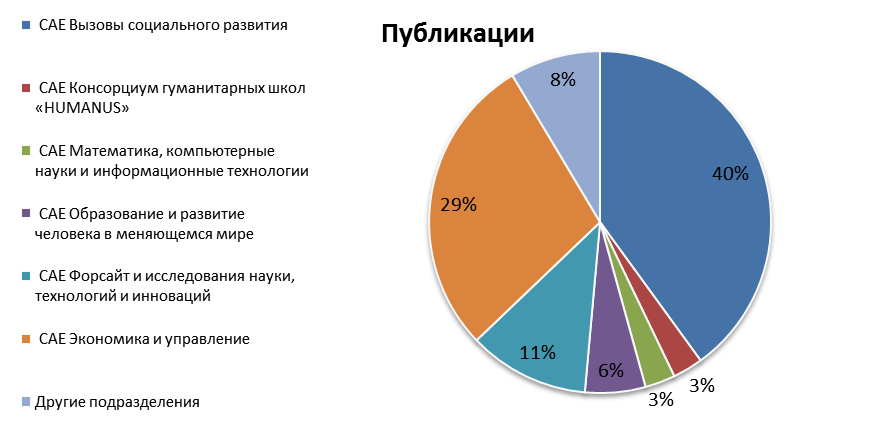 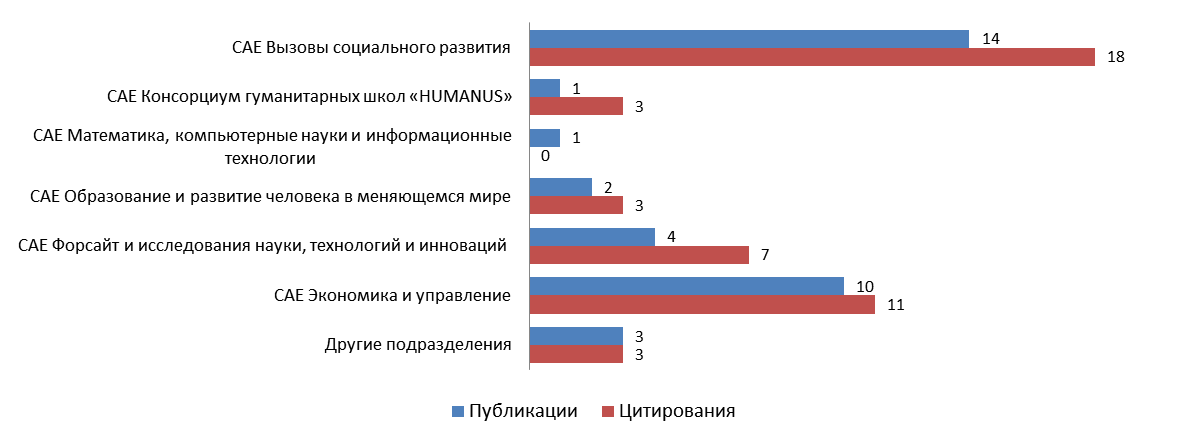 Development Studies (from 2015).Исследования социального развития
Вклад САЕ Вызовы социального развития
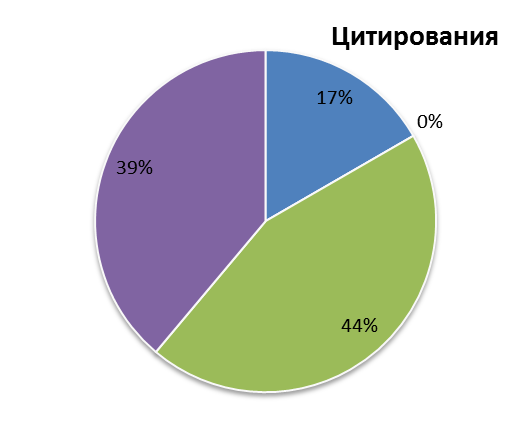 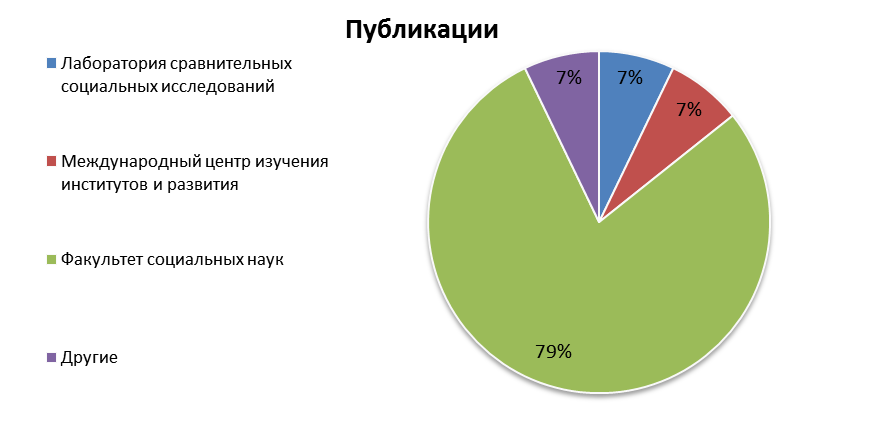 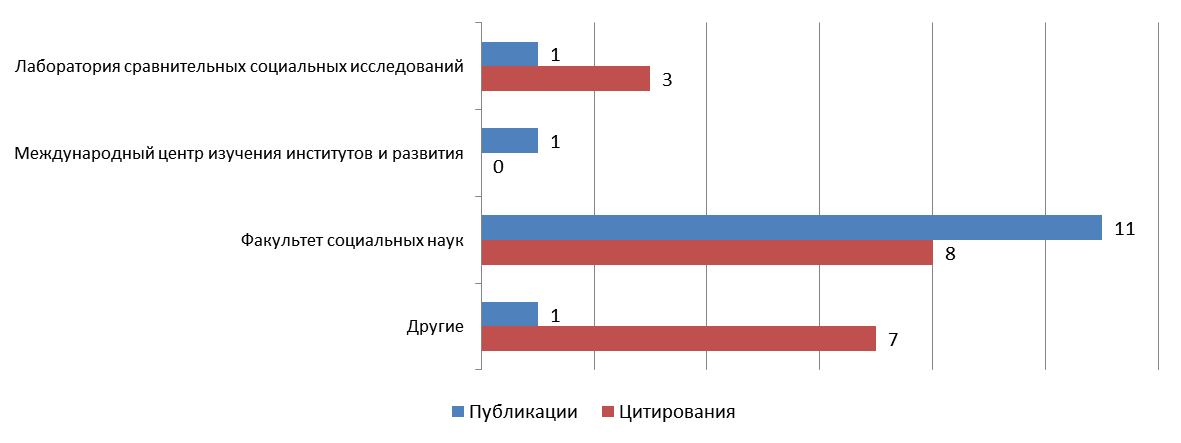 Вклад САЕ ВСР в предметные области, не входящие в перечень основных приоритетов
BUSINESS & MANAGEMENT (FROM 2015). БИЗНЕС И МЕНЕДЖМЕНТ
Москва
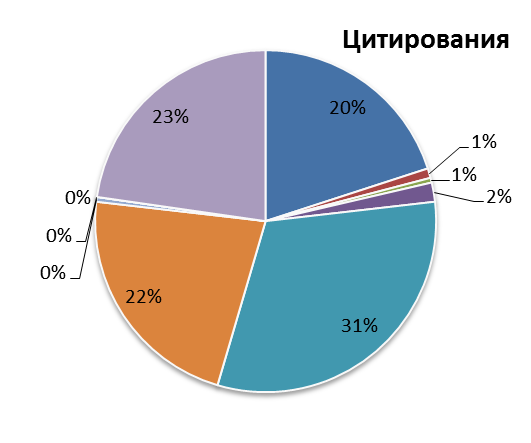 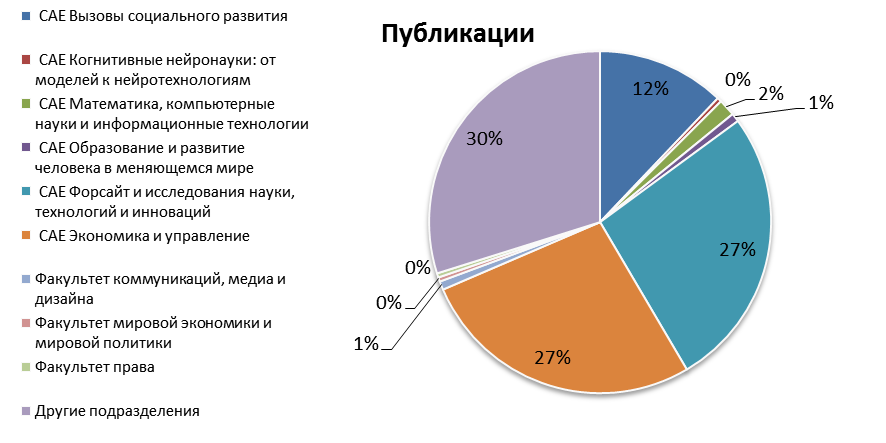 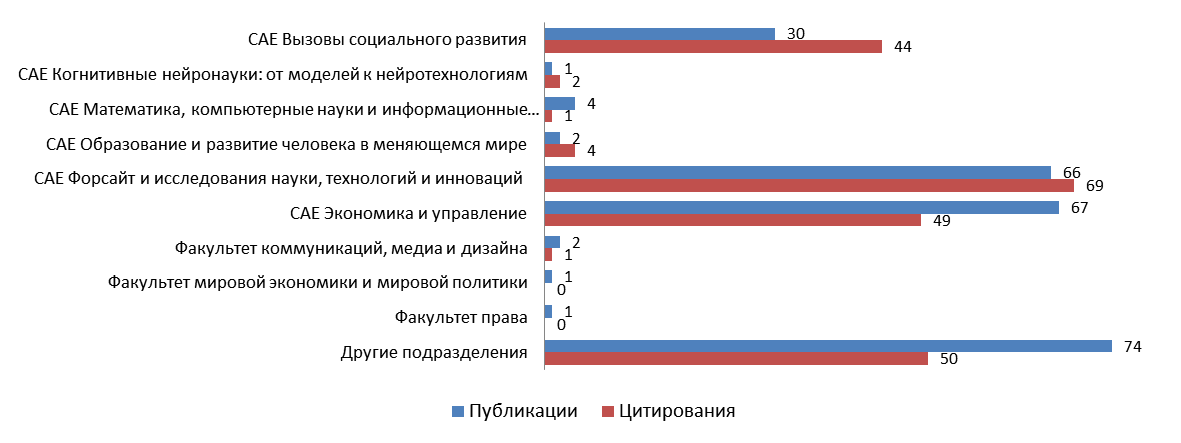 BUSINESS & MANAGEMENT (FROM 2015). БИЗНЕС И МЕНЕДЖМЕНТ
Вклад САЕ Вызовы социального развития
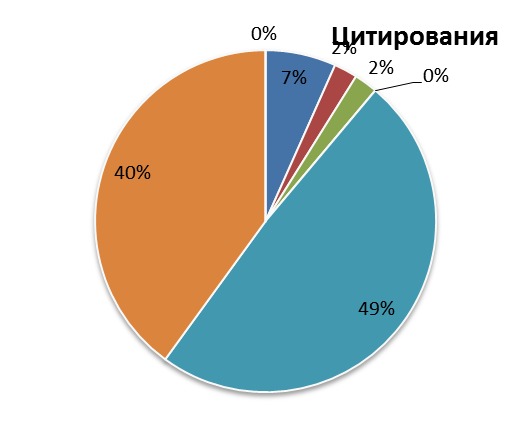 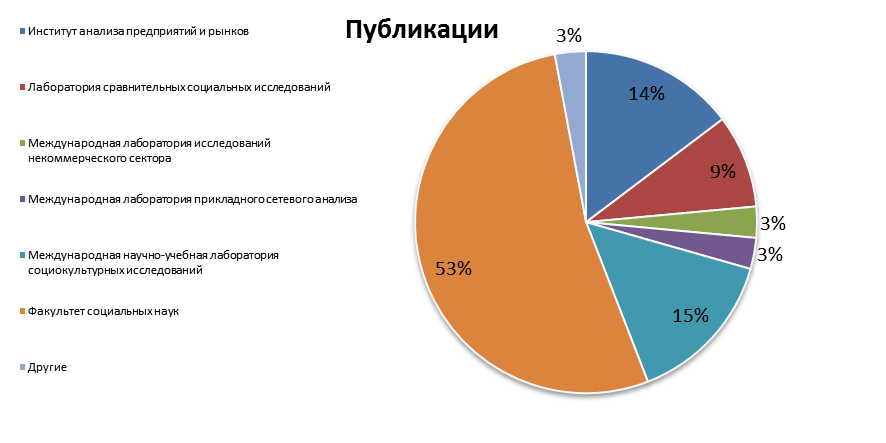 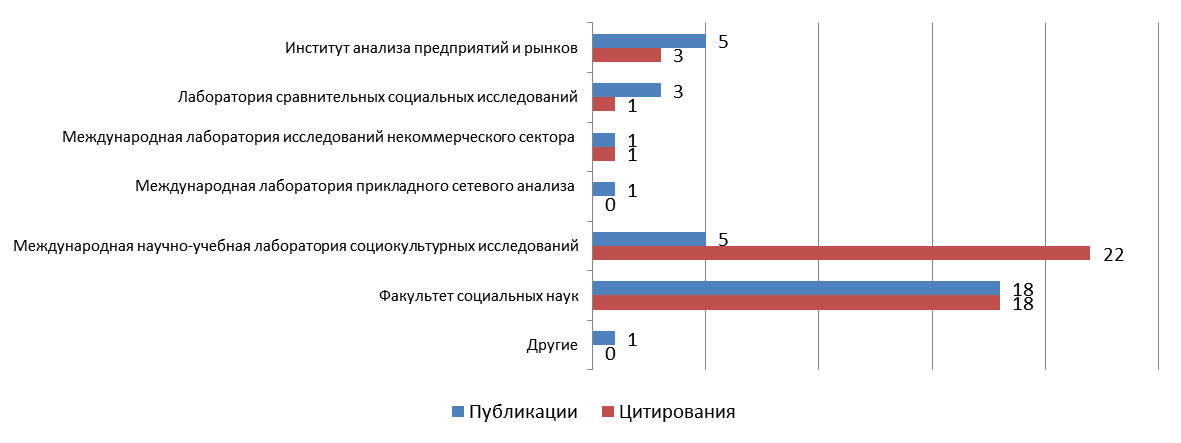 EDUCATION. ОБРАЗОВАНИЕ
Москва
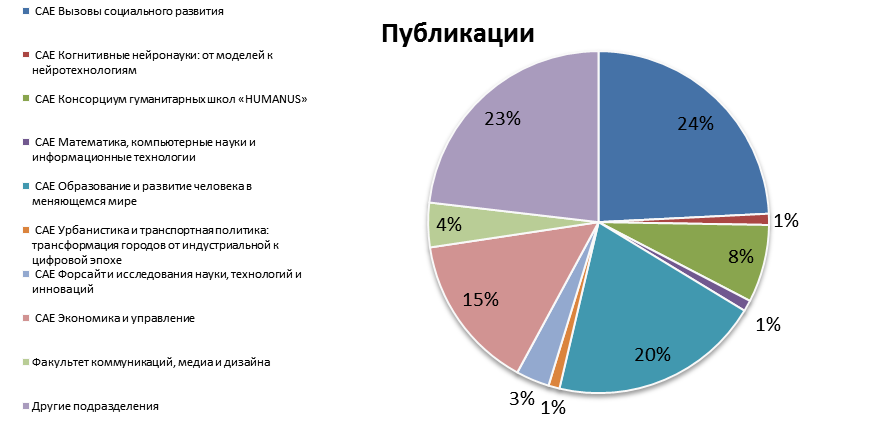 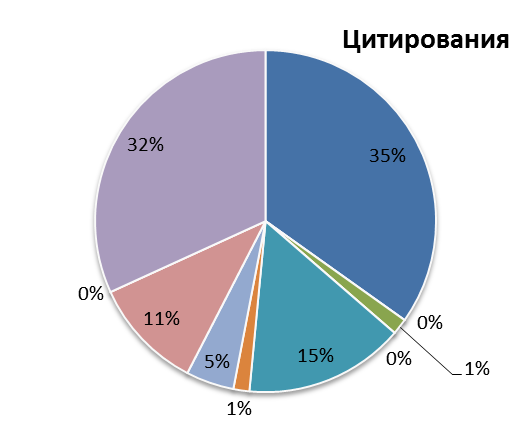 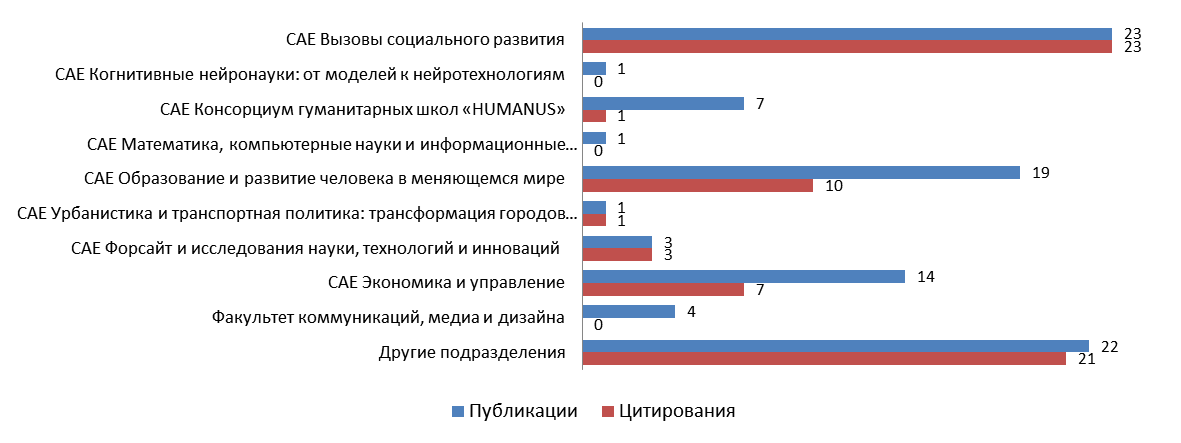 EDUCATION. ОБРАЗОВАНИЕ
Вклад САЕ Вызовы социального развития
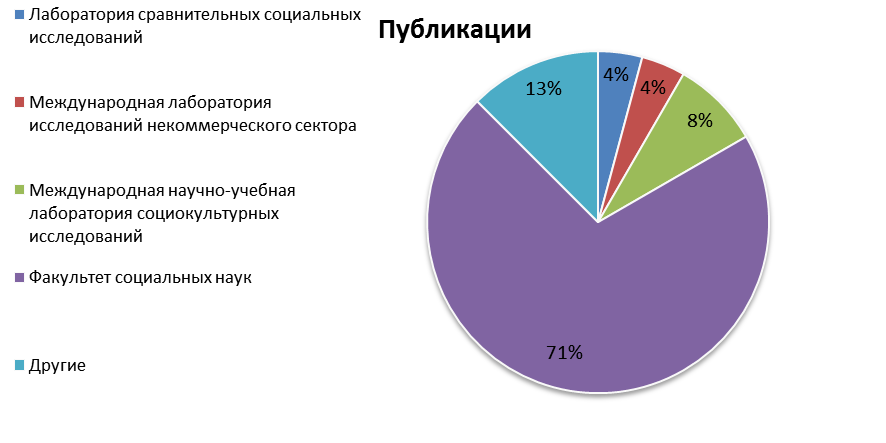 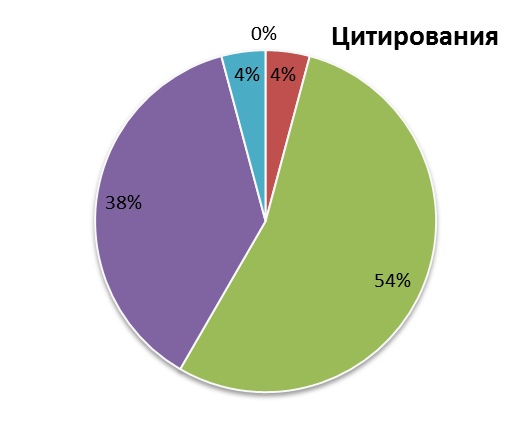 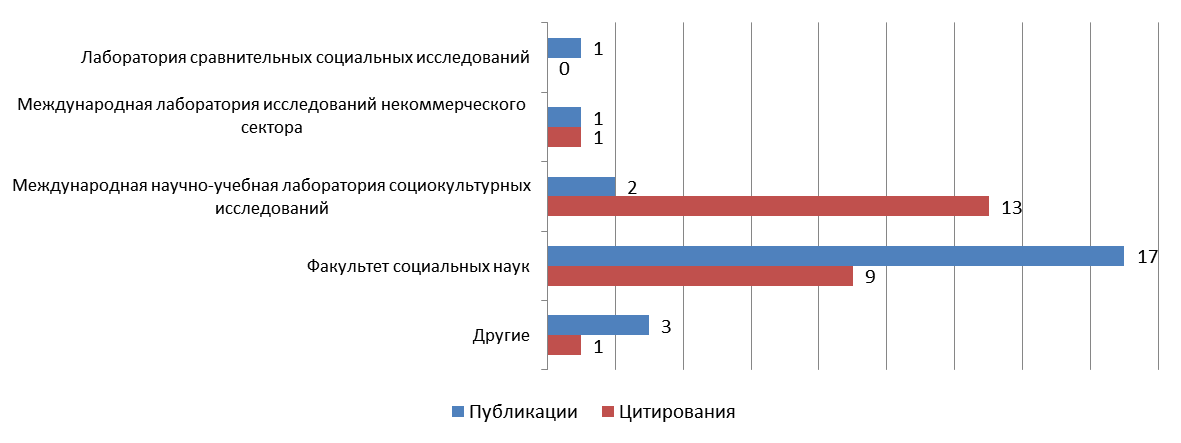 Communication. Коммуникации и сми
Москва
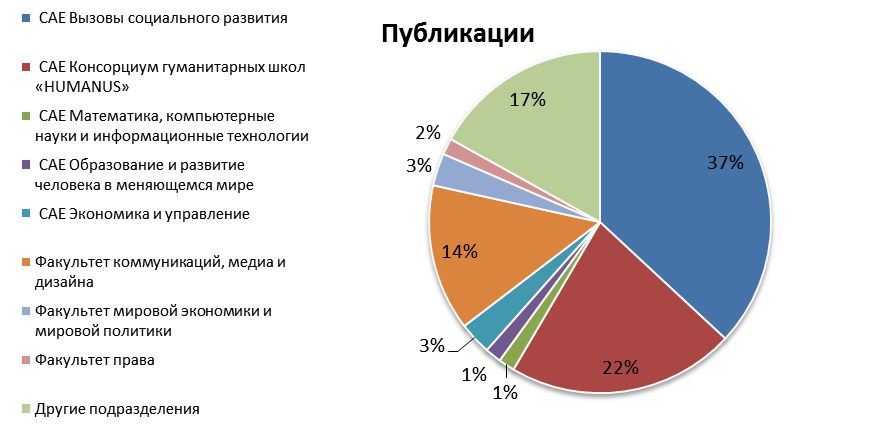 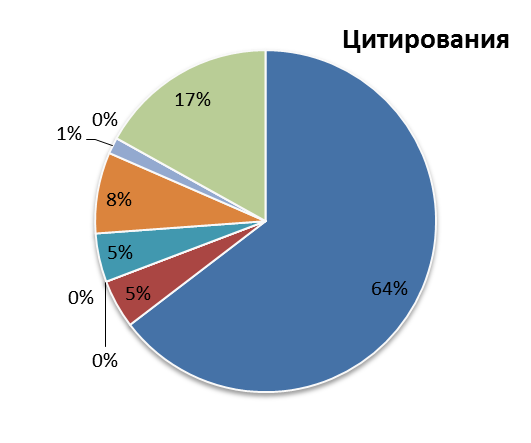 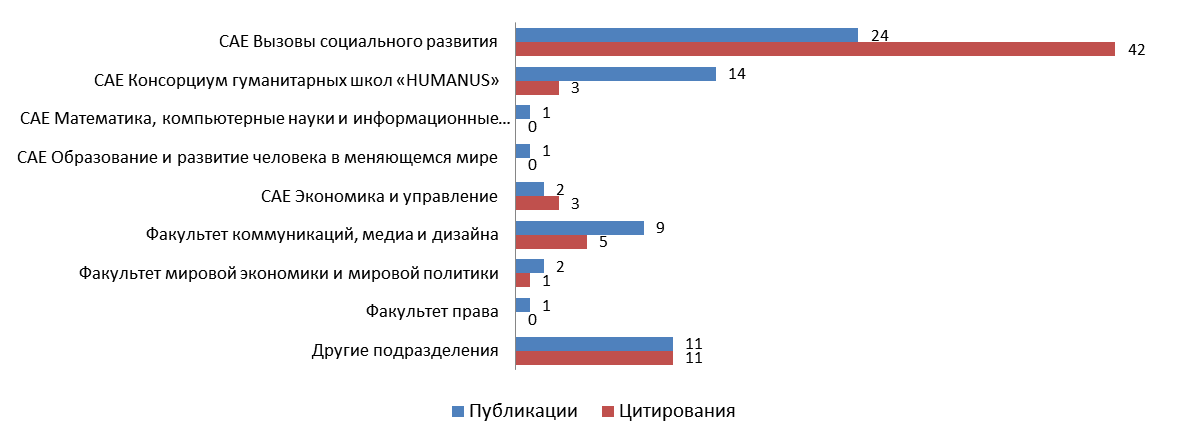 Communication. Коммуникации и сми
Вклад САЕ Вызовы социального развития
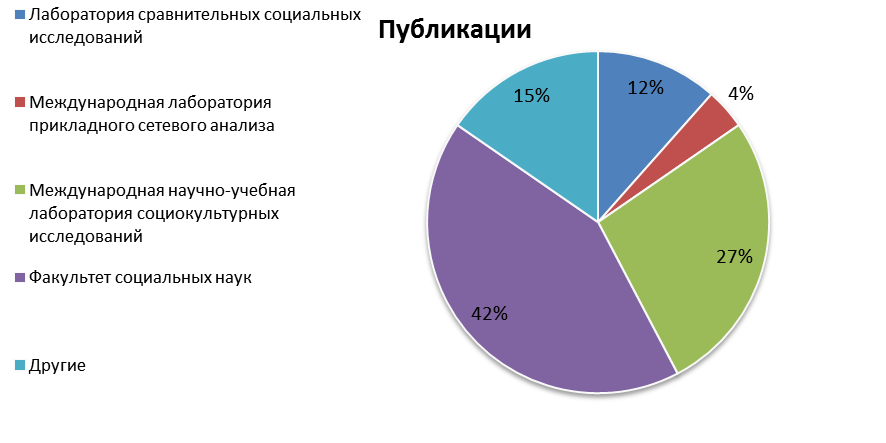 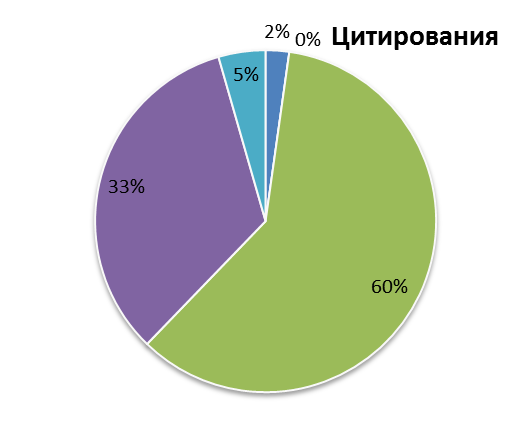 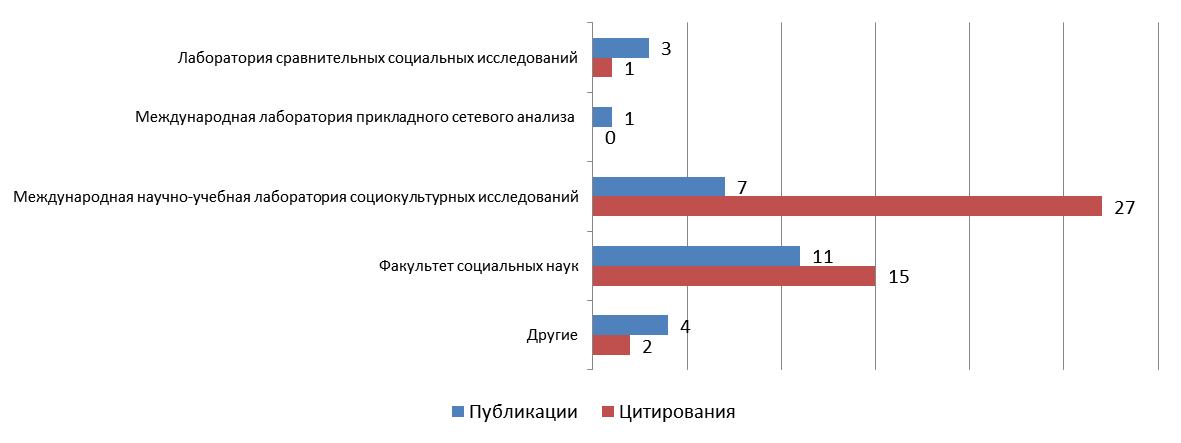 LAW. ПРАВО
Москва
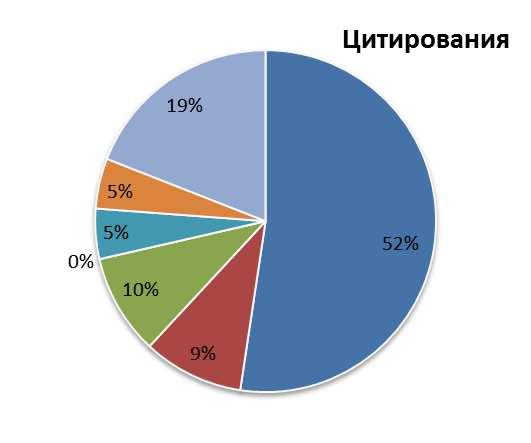 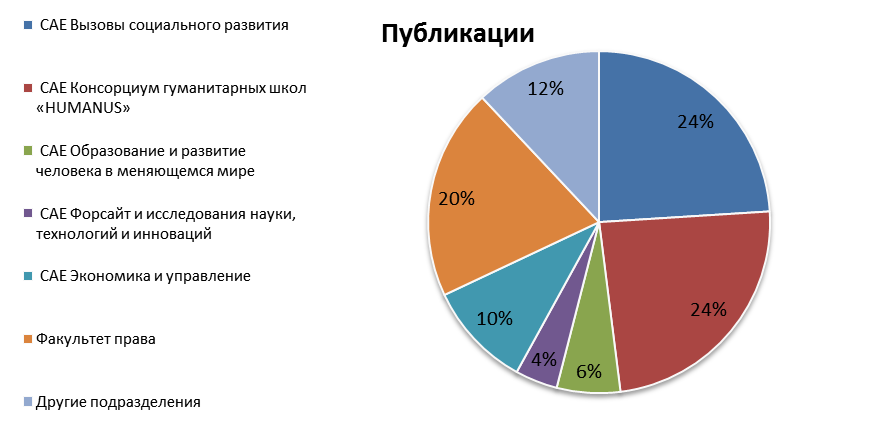 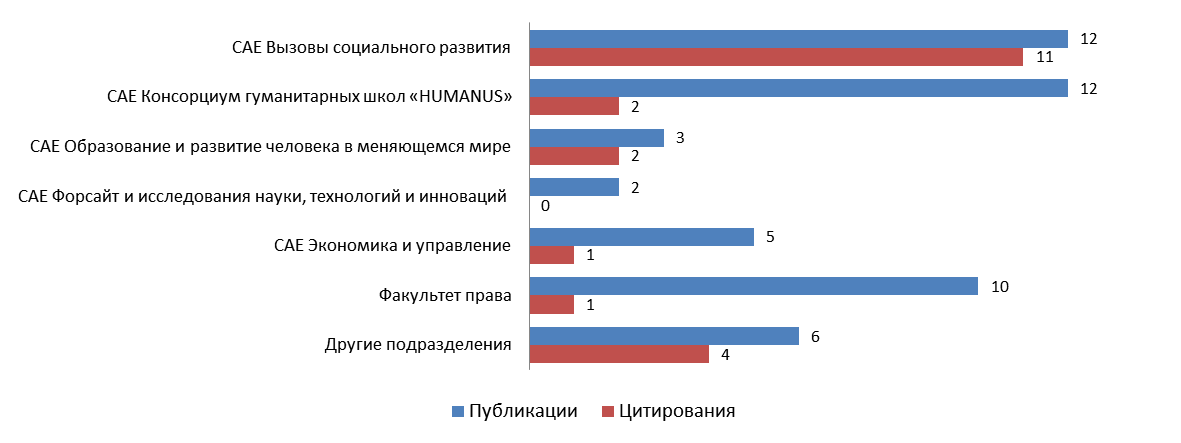 LAW. ПРАВО
Вклад САЕ Вызовы социального развития
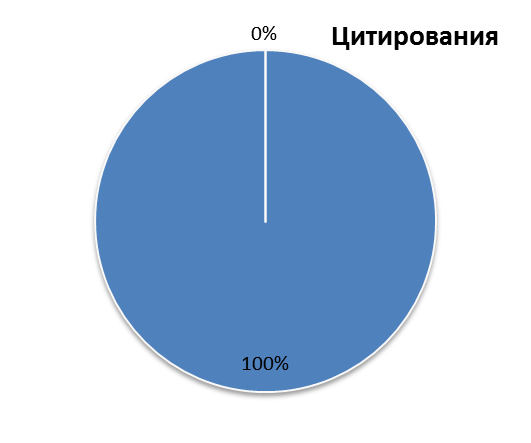 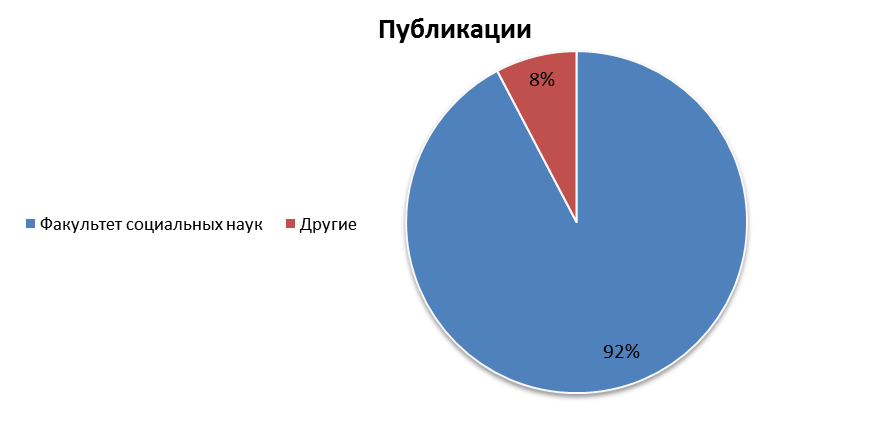 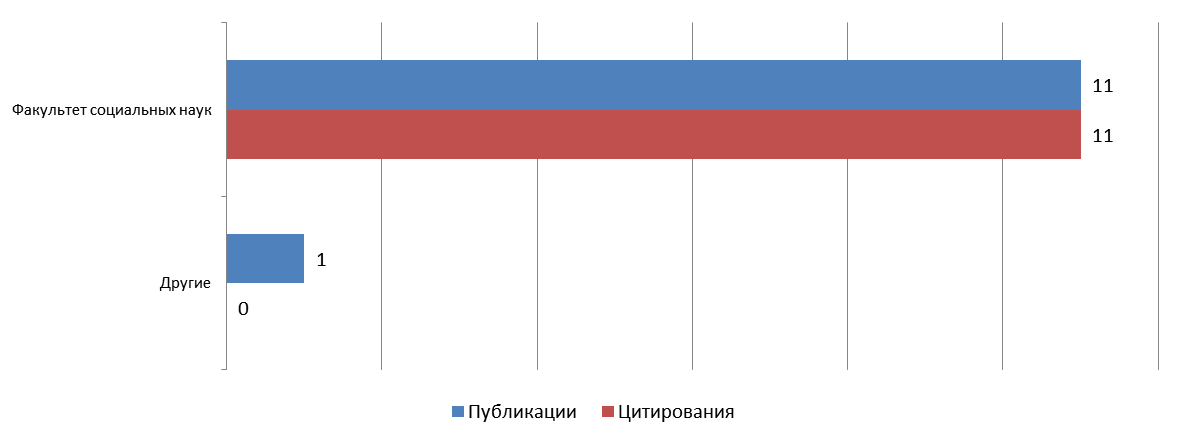 SOCIAL POLICY&ADMINISTRATION. СОЦИАЛЬНАЯ ПОЛИТИКА. NEW!
Москва
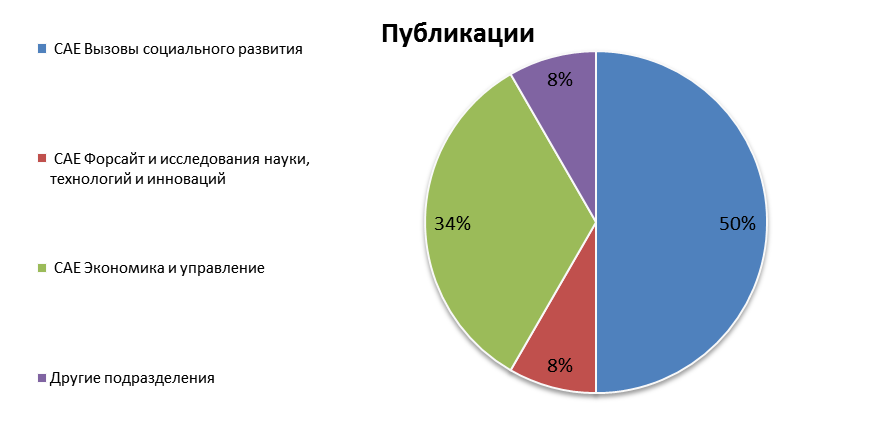 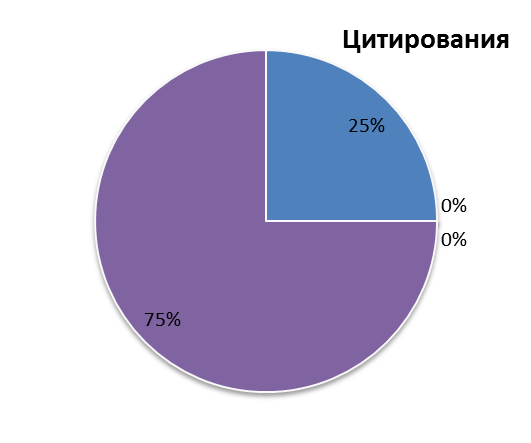 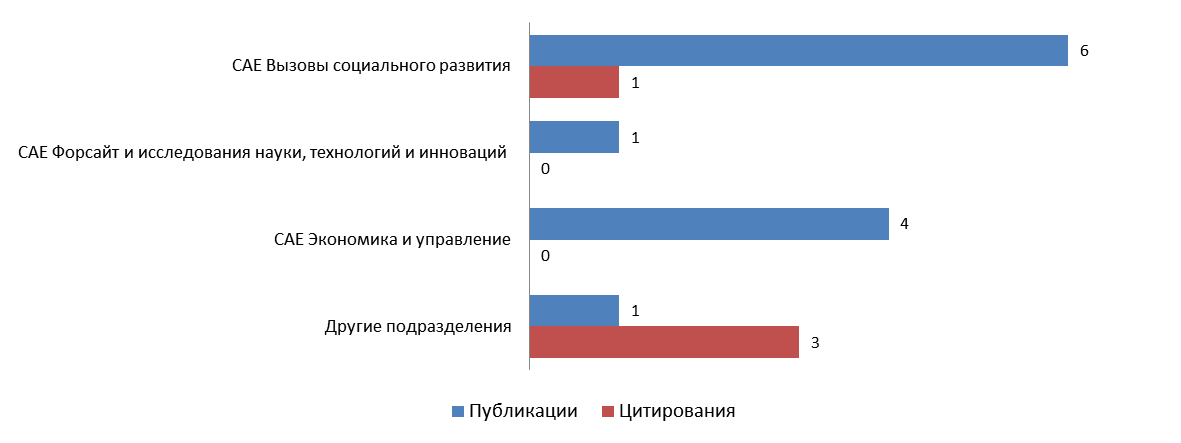 SOCIAL POLICY&ADMINISTRATION. СОЦИАЛЬНАЯ ПОЛИТИКА. NEW!
Вклад САЕ Вызовы социального развития
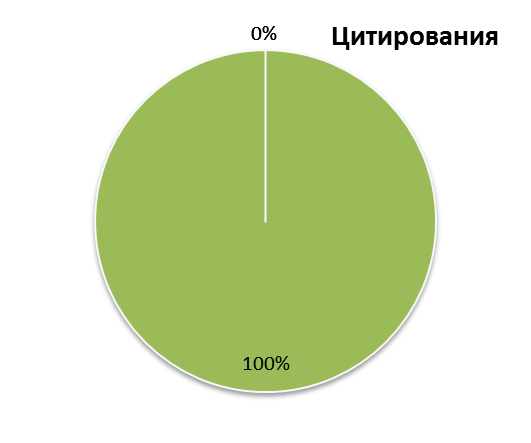 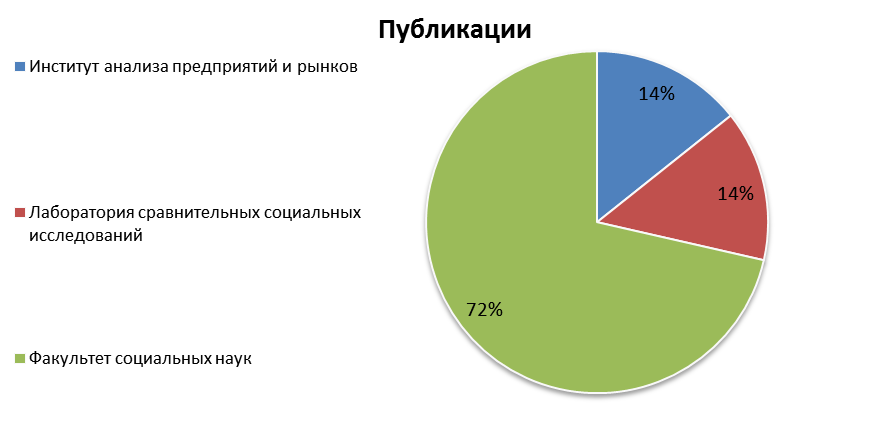 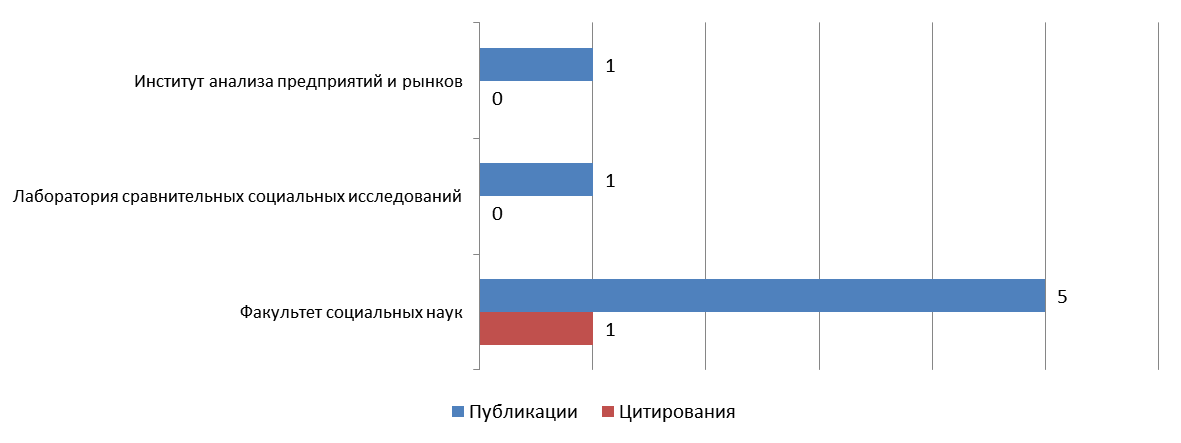 History. История
Москва
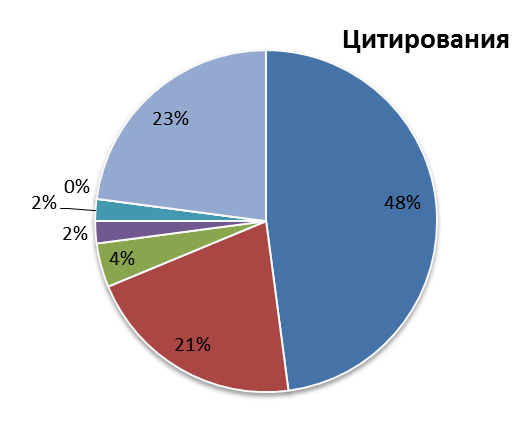 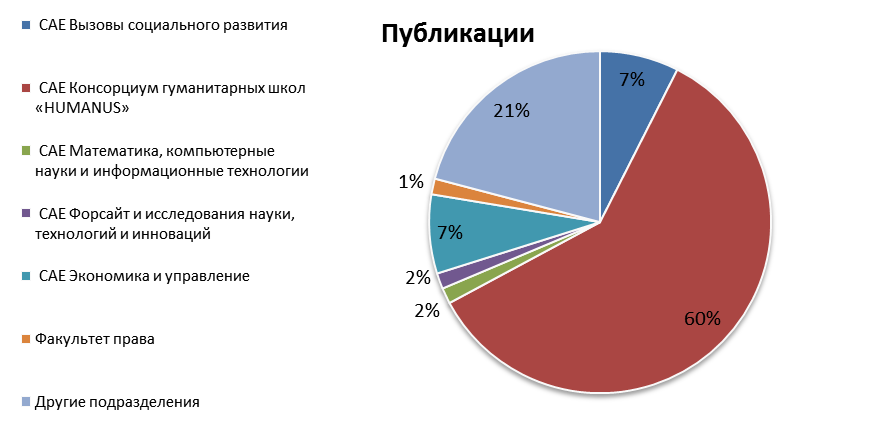 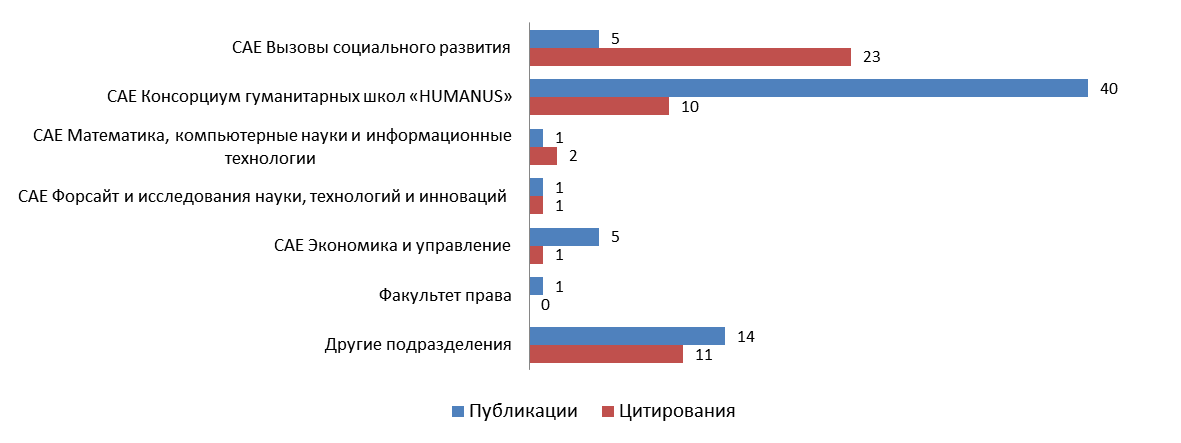 History. История
Вклад САЕ Вызовы социального развития
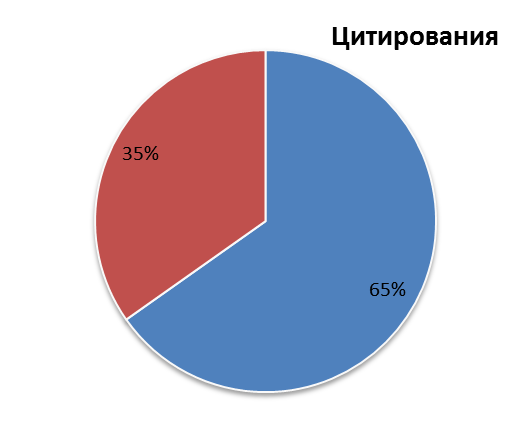 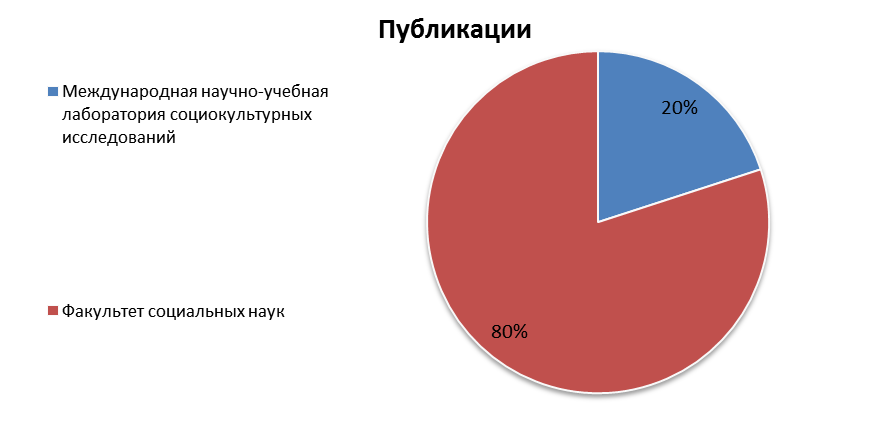 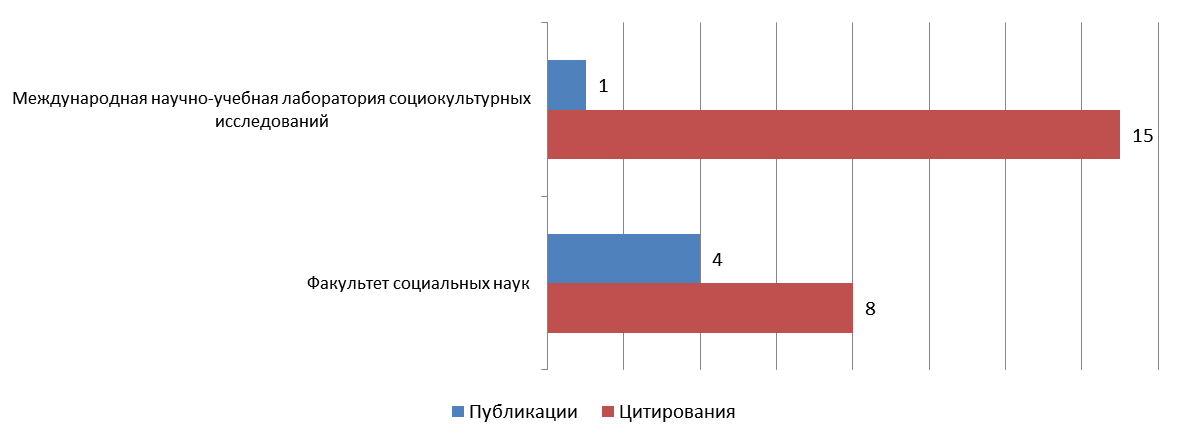 ECONOMICS. ЭКОНОМИКА И ЭКОНОМЕТРИКА
Москва
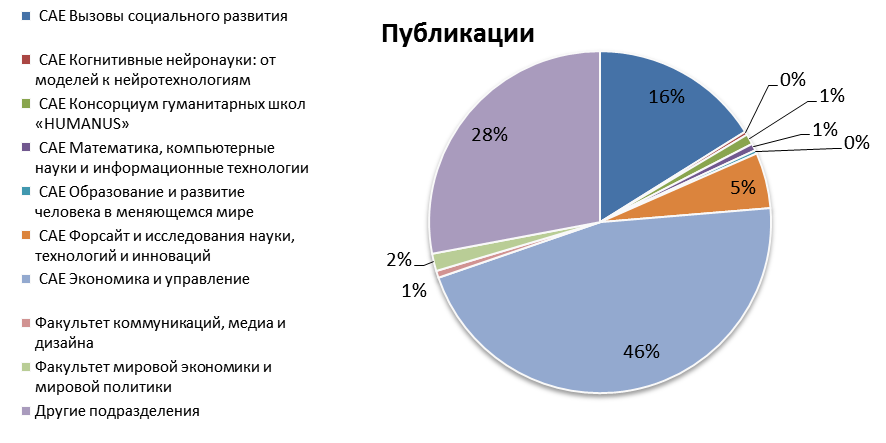 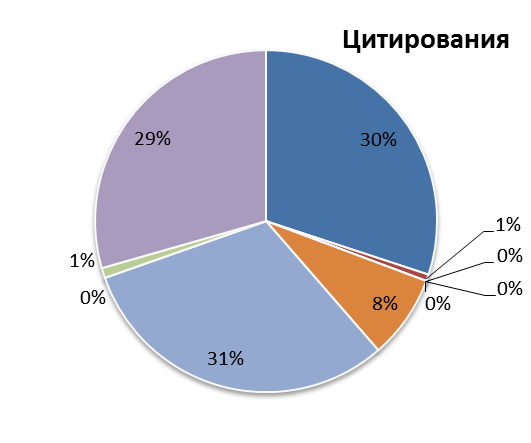 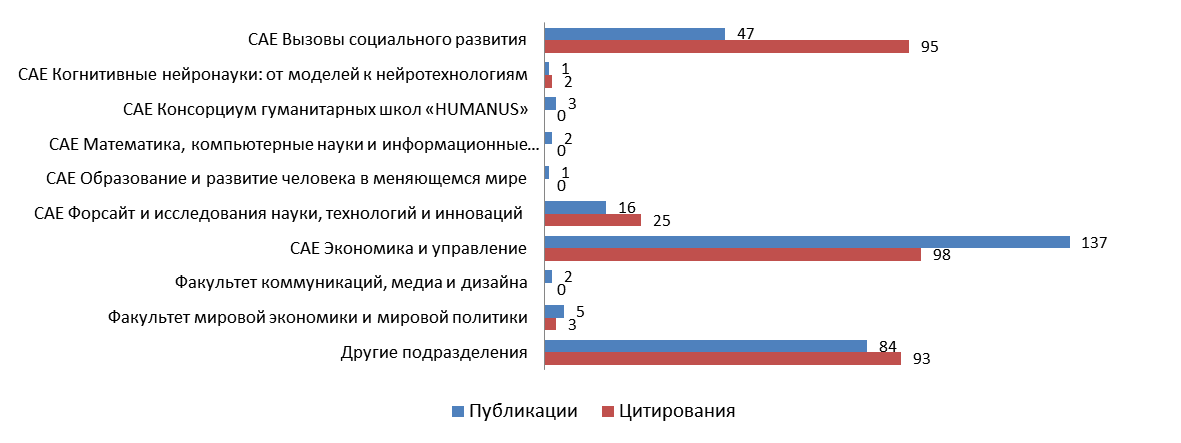 ECONOMICS. ЭКОНОМИКА И ЭКОНОМЕТРИКА
Вклад САЕ Вызовы социального развития
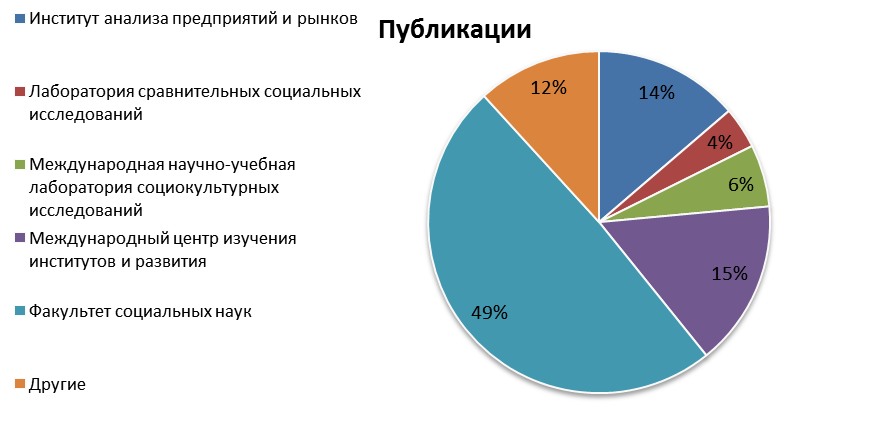 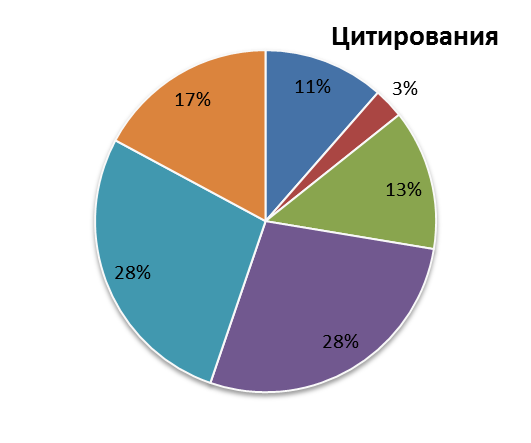 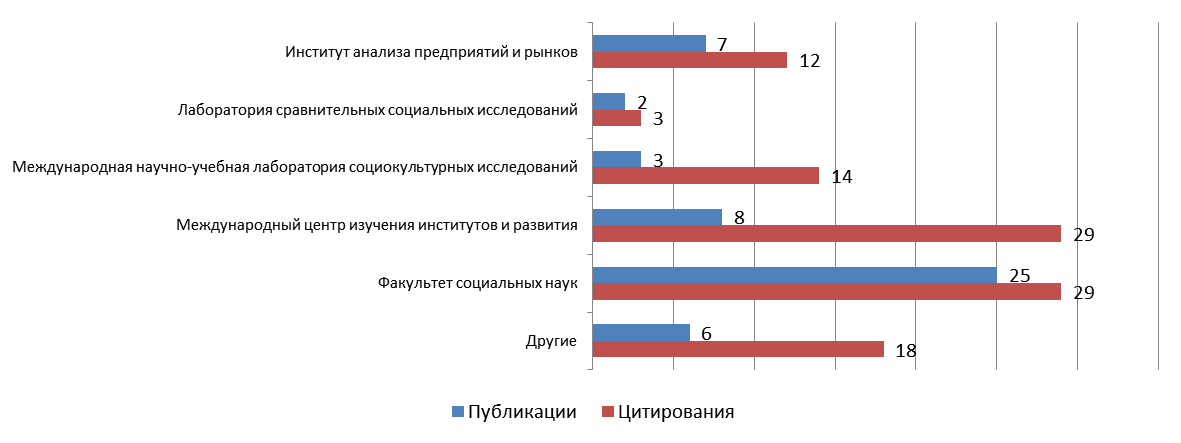